Worldviews
What is your worldview?
Discussion
If you believed the world was going to end tomorrow how would you act today?
If you believed that only people with brown eyes could see how would you behave in front of people who didn’t have brown eyes?
If you believed trees had magical powers how would you act around trees?
If you were served roast cat at your friends house would you eat it? Why or why not?
What is a worldview?
The way we make sense of the world and our place in it
[Speaker Notes: A world view is a person’s way of understanding, experiencing and responding to the world. It can be described as an approach to life. This includes how a person understands their own place in the world. A person’s world view is likely to influence and be influenced by their beliefs, values, behaviours, experiences, identities and commitments.]
Examples of Worldviews
Agnostic = believes it is impossible to know whether or not God exists.
Atheist = believes there are no gods.
Theist = believes that there is one true God.
Deist = believes that God created the universe but believes that God cannot be known by human beings.
Humanist = believes that human beings have the right and responsibility to give meaning and shape to their own lives without the need for religion. 
Polytheist = believes that there is more than one God.
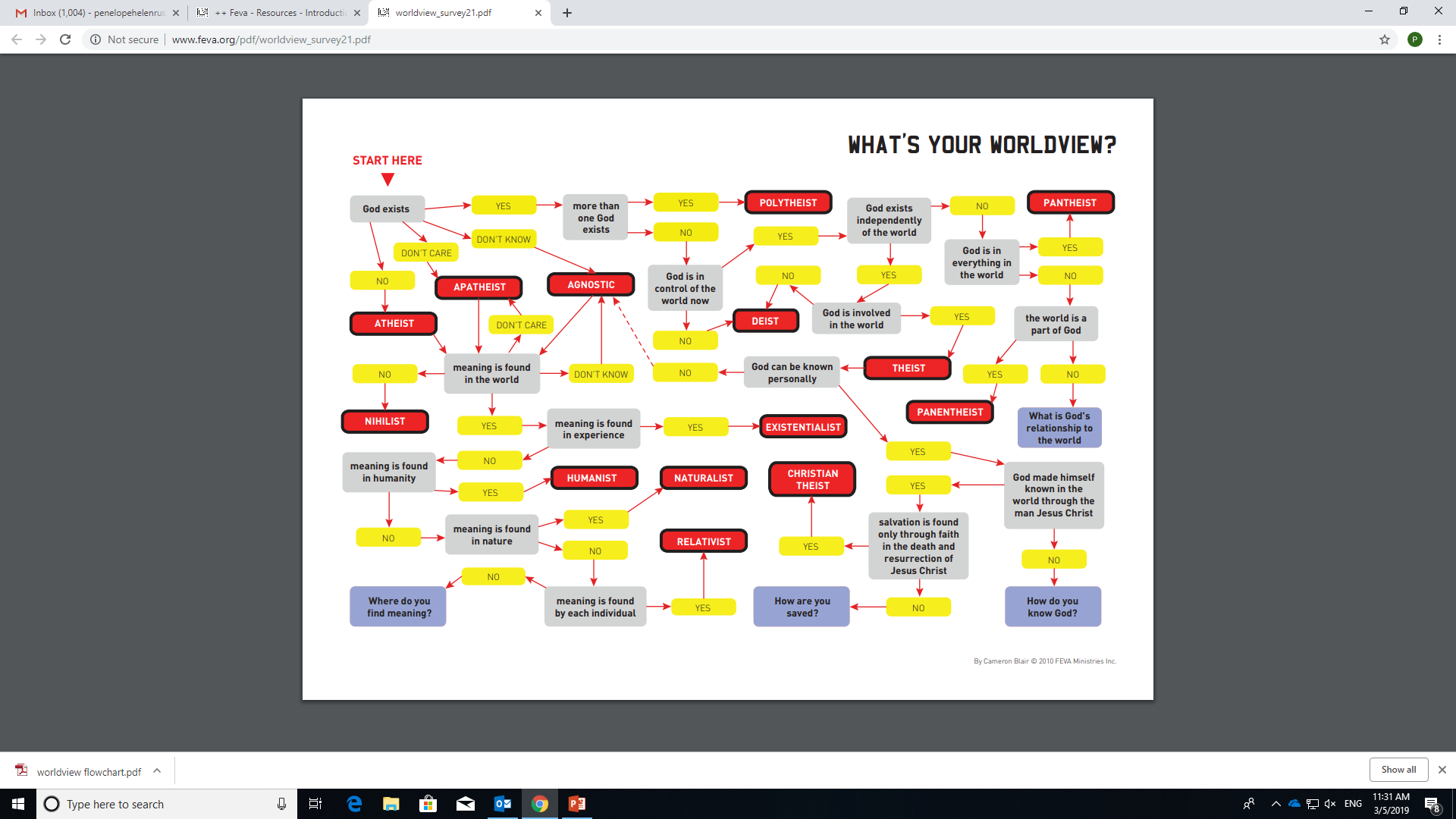 [Speaker Notes: You may need to print this out depending on the size of your screen.]
Some Questions to Think About
In your own words what is a world view?
What are some questions a world view might answer?
What are some things that have influenced the way you see the world? e.g. family, friends